چون بنگرم بر صليبت
چون بنگرم بر صليبتبينم آن فيض عجيبتبر زخمها و رنجهای توبر پيروزی مهيبت
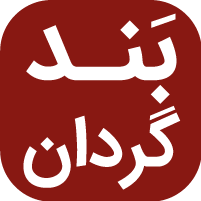 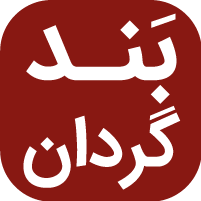 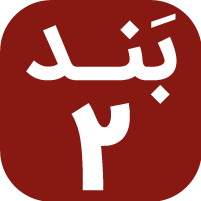 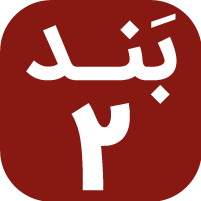 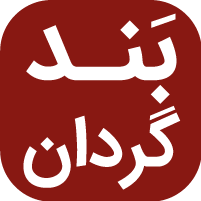 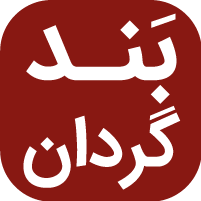 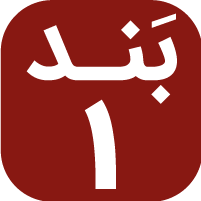 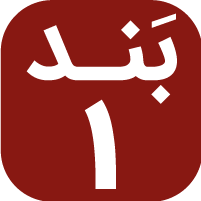 بر فیض تو که جاری شداز خون و جسم تو عیسیشفا دادی از زخمهایتاین روح سرگردانم را
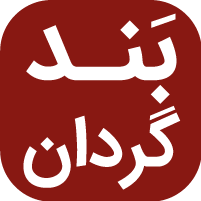 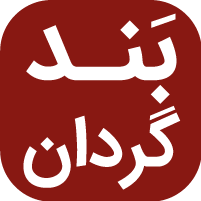 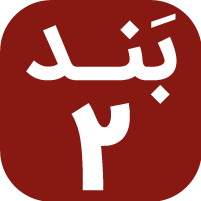 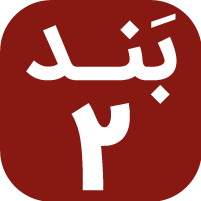 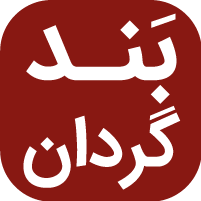 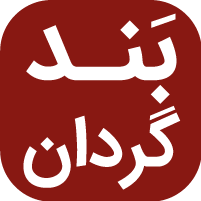 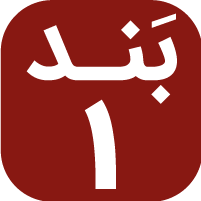 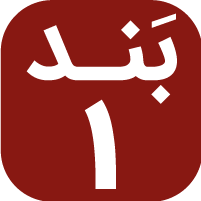 صلیب تو تخت تو شدتا بر آن بنشینی پادشاهتا آشکار سازی عشقت رابر روی کوه جلجتا
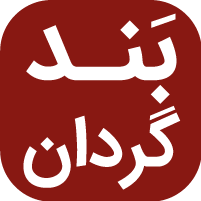 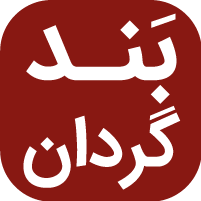 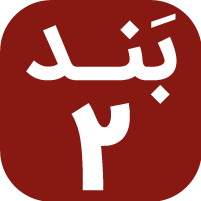 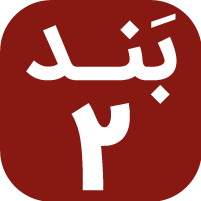 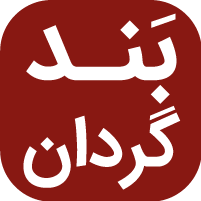 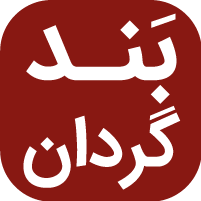 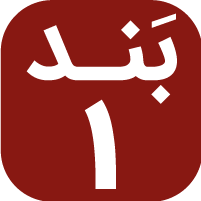 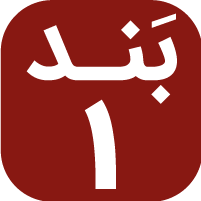 پادشاهان جان میگیرندتا سلطان عالم شوندشاه ما جان خود بدادتا سلطان قلبم شود
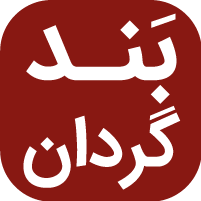 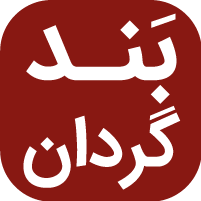 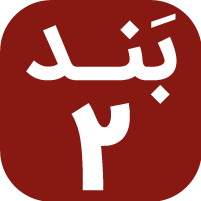 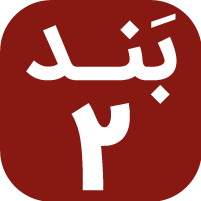 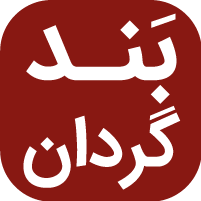 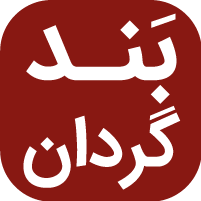 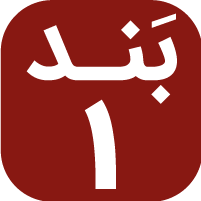 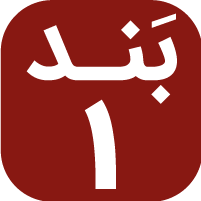 عاشقانه میسرایمچون دانم شاه من توییفخرم تویی عشقم توییمحبوب و سلطانم تویی
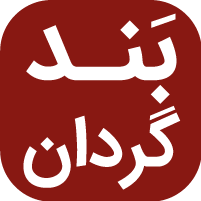 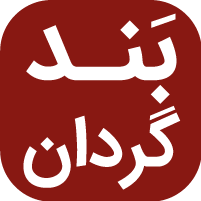 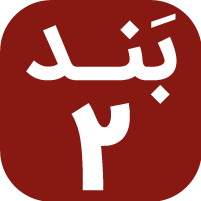 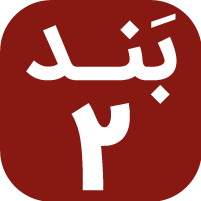 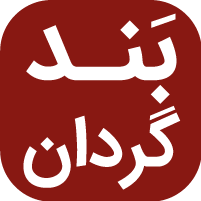 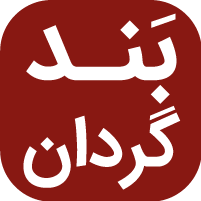 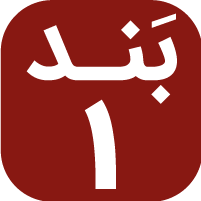 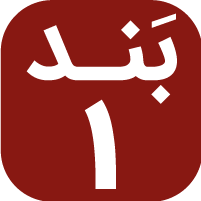 برتر ز هر قدرت توییاول تویی آخر تویینور تاریکی‌های منعیسی مصلوبم تویی
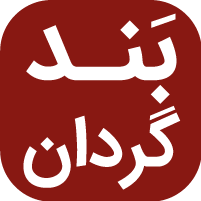 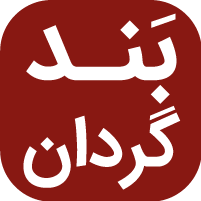 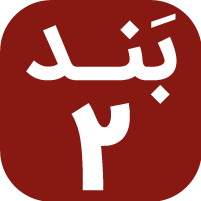 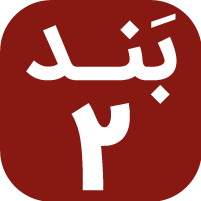 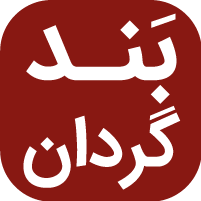 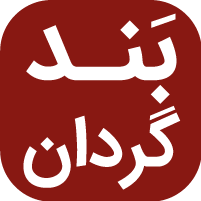 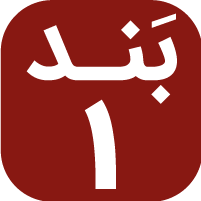 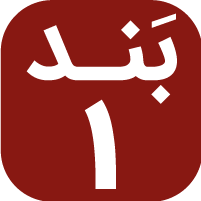 صلیب تو تخت تو شدتا بر آن بنشینی پادشاهتا آشکار سازی عشقت رابر روی کوه جلجتا
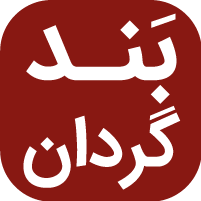 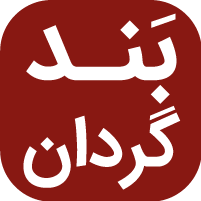 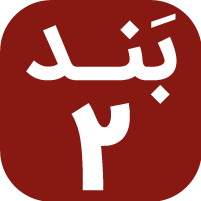 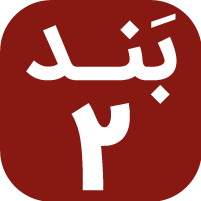 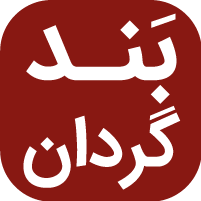 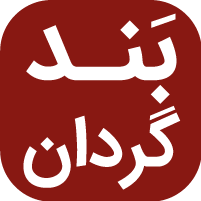 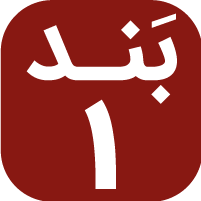 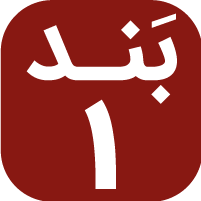 پادشاهان جان میگیرندتا سلطان عالم شوندشاه ما جان خود بدادتا سلطان قلبم شود
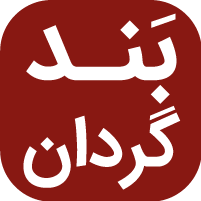 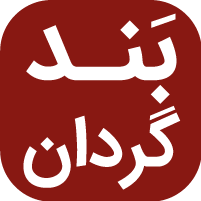 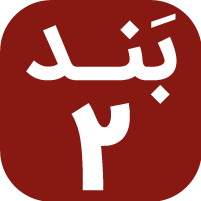 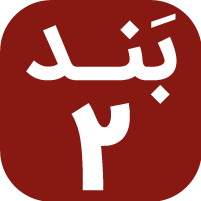 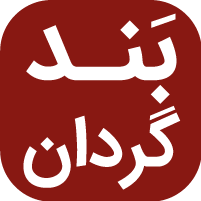 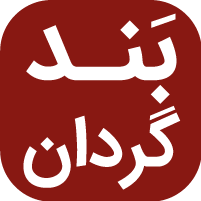 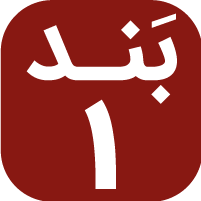 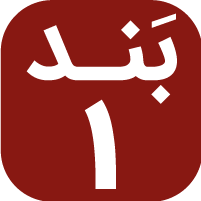